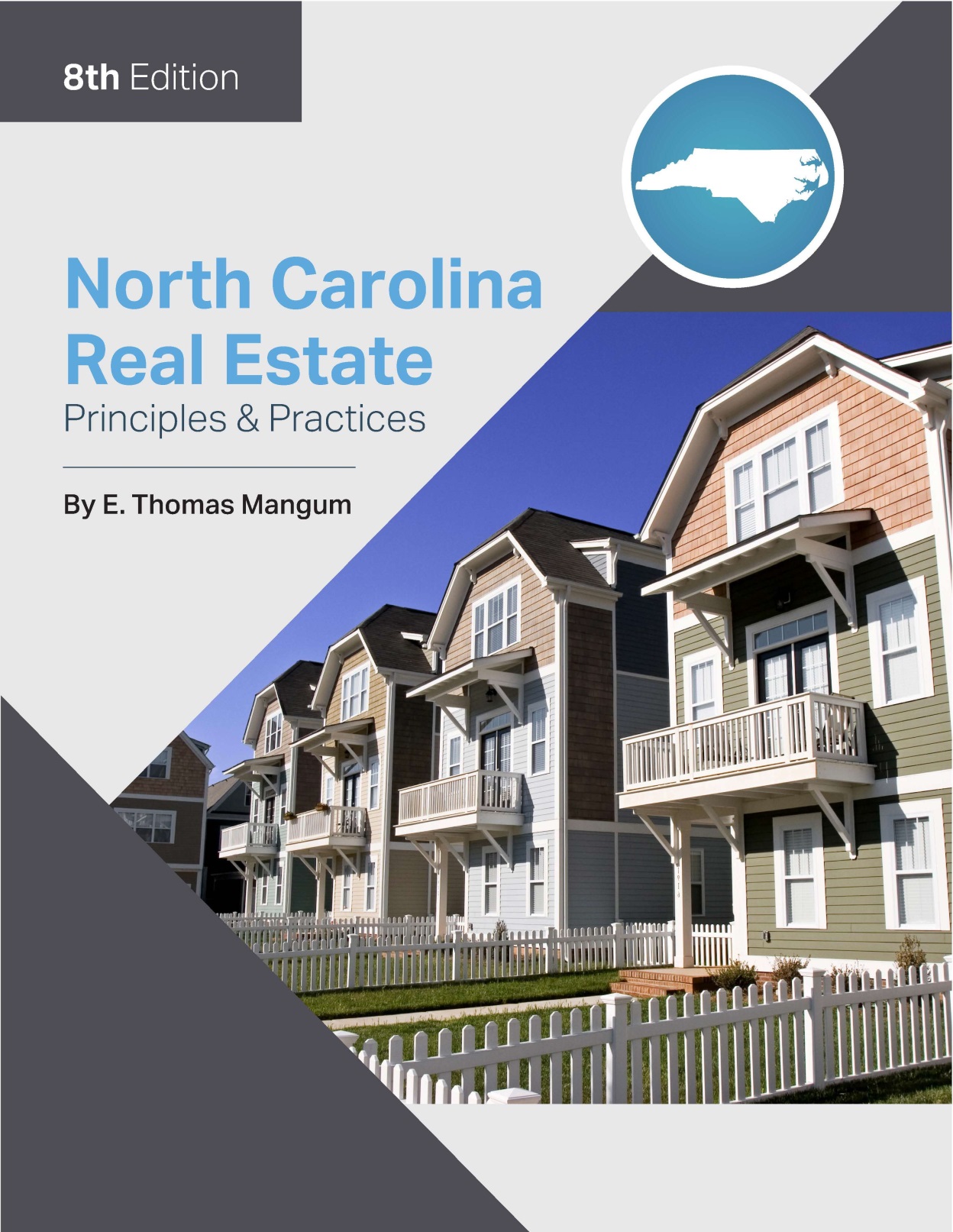 1
© OnCourse Learning
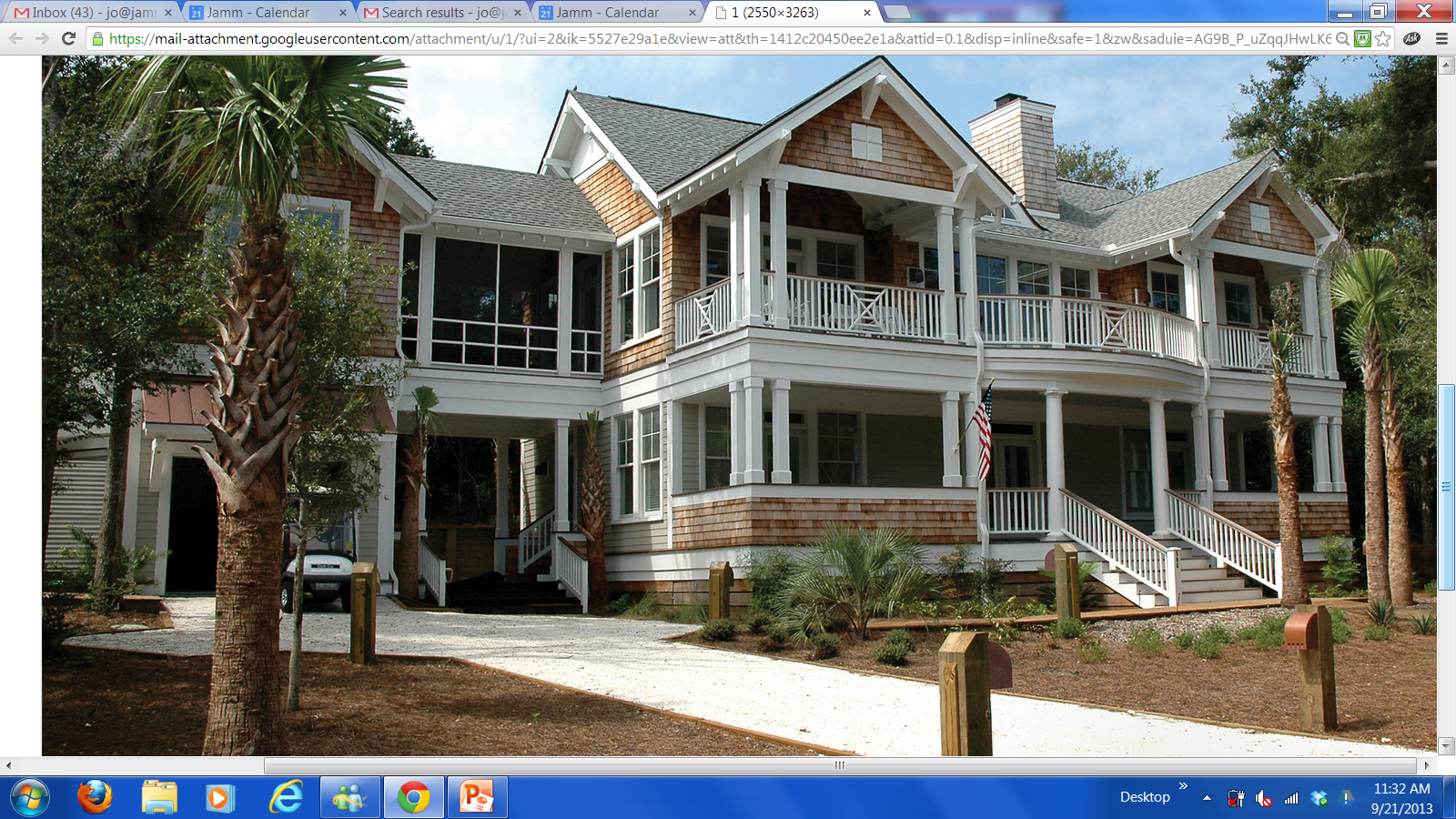 Chapter 20
Basic Real Estate Investment

Learning Objectives

Define equity, leverage, cash flow, and appreciation
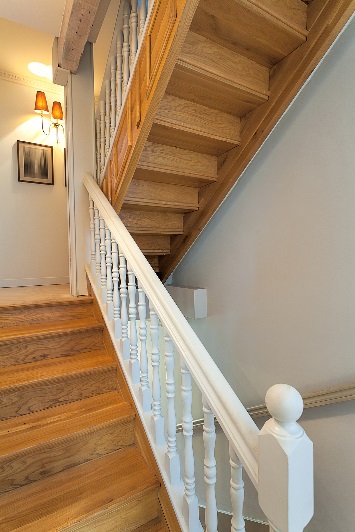 © OnCourse Learning
2
Basic Real Estate Investment

Investing versus Speculation

Speculation
“flipping”
Purchasing property and quickly marketing it for higher price
Short term
Quick profit
speculative
© OnCourse Learning
3
Basic Real Estate Investment

Investing versus Speculation

Investing in Real Estate:
process of purchasing property and allowing revenue and profit to grow over time 
leads to an increase in the value of the investment
© OnCourse Learning
4
Basic Real Estate Investment

Investing versus Speculation

Appreciation
Leverage
Cash flow
Liquidity
© OnCourse Learning
5
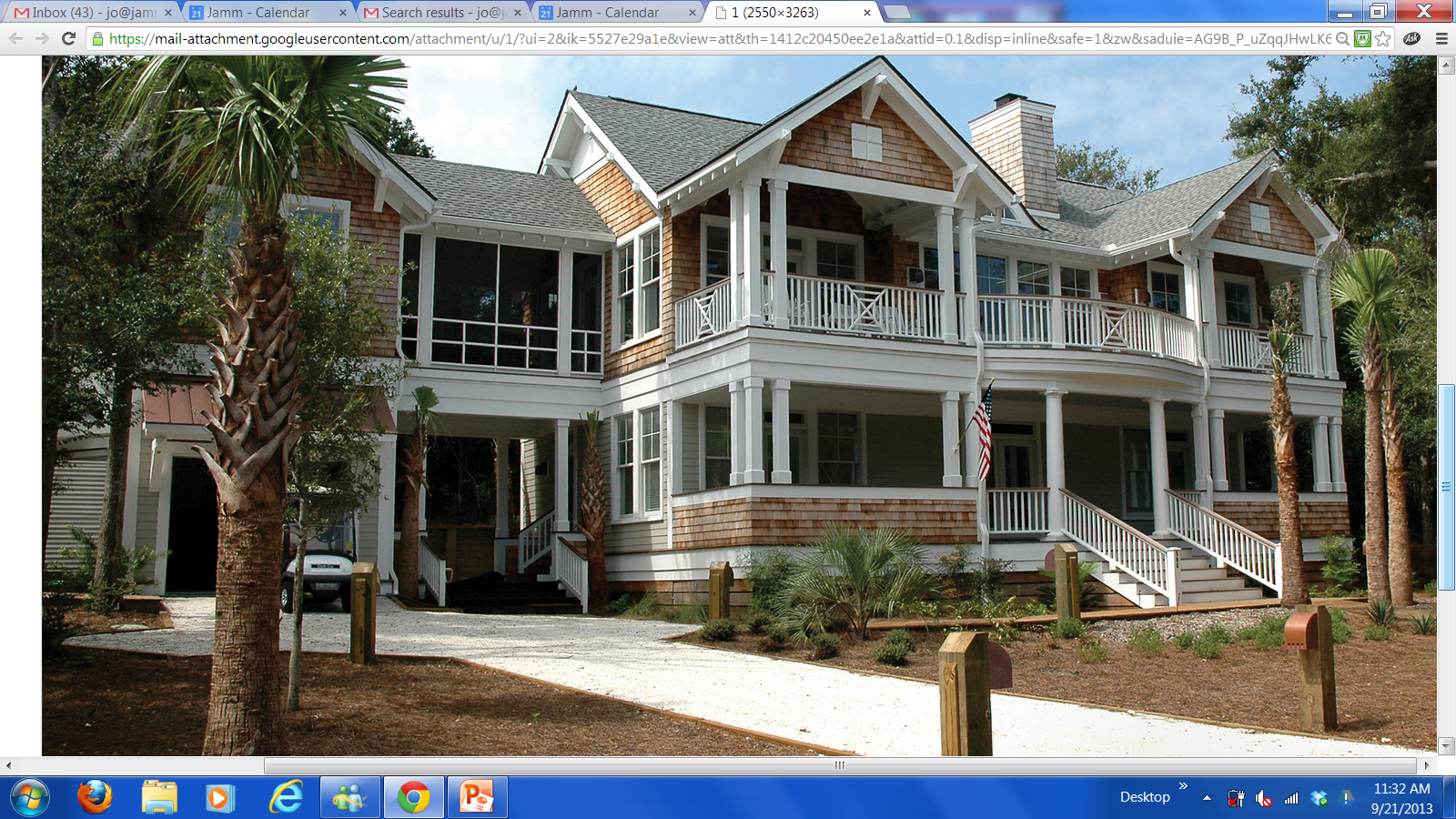 Chapter 20
Basic Real Estate Investment

Investing versus Speculation

Evaluation of a Potential Investment:

Return on Investment (ROI)

Capitalization Method:

The process of converting net operating income (NOI) into an indication of value (see Chapter 13)
© OnCourse Learning
6
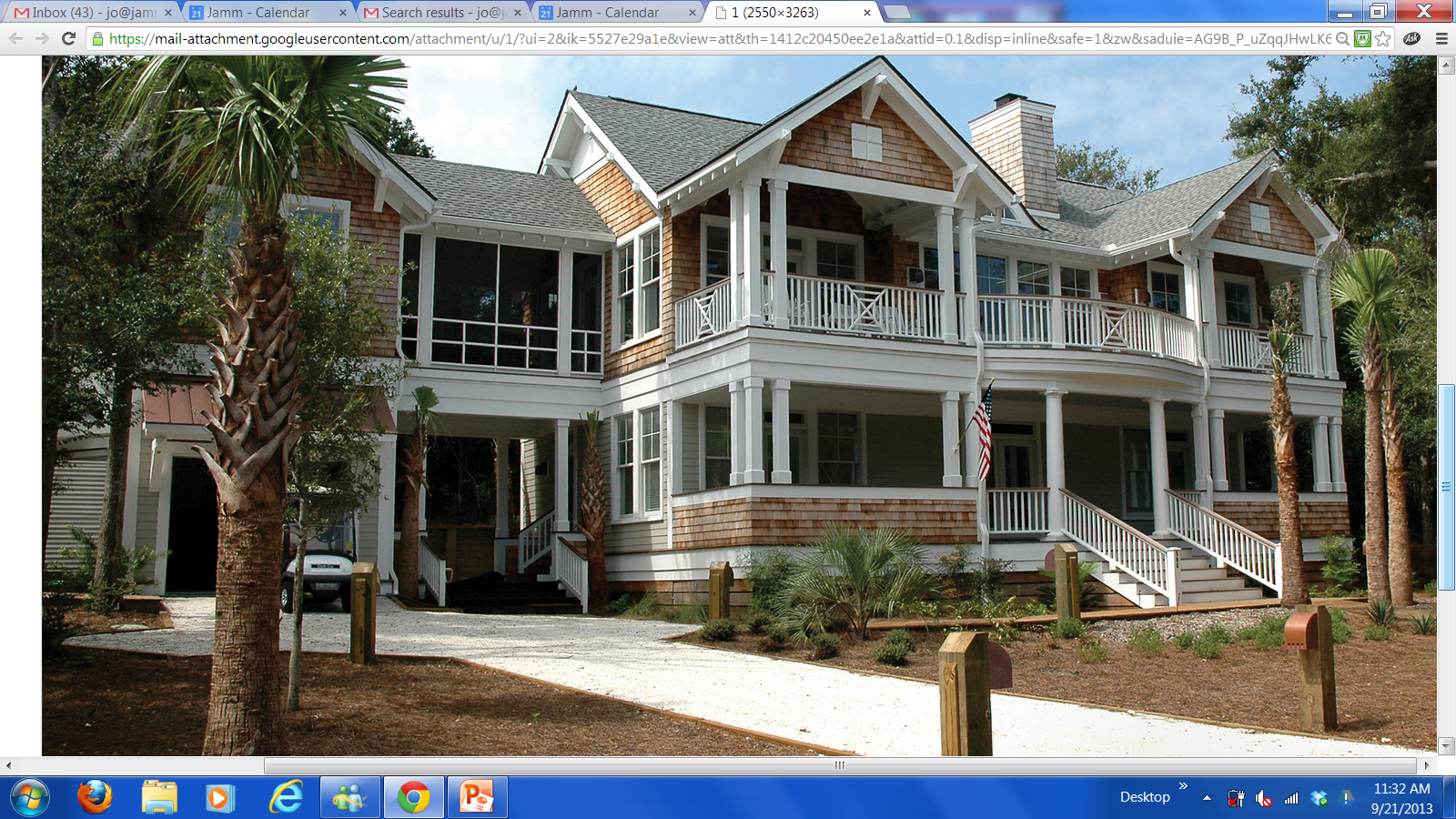 Chapter 20
Basic Real Estate Investment

Basic Concepts

Cash flow  

cash remaining after operating expenses and debt service obligations have been paid

All investments have cash flow but it is not always positive.
© OnCourse Learning
7
Basic Real Estate Investment

Basic Concepts

Equity 

difference between what the property is worth and what is currently owed
© OnCourse Learning
8
Basic Real Estate Investment

Basic Concepts

Equity is created by three separate methods:

the ability to purchase a property for less than it is worth
the amount of the down payment, and
the gradual reduction of loan balance through amortization.
© OnCourse Learning
9
Basic Real Estate Investment

Basic Concepts
Leverage

Investor uses a smaller amount of his own money and borrows the majority of the purchase price from the mortgage lender.

Investor limits his own risk
© OnCourse Learning
10
Basic Real Estate Investment

Basic Concepts
Leverage:

Money borrowed means;
 higher monthly mortgage 
diminished cash flow
© OnCourse Learning
11
Basic Real Estate Investment

Basic Concepts

Leverage

During periods of low, or no revenues, and higher expenses, the highly leveraged investor will find himself in a very risky situation.
© OnCourse Learning
12
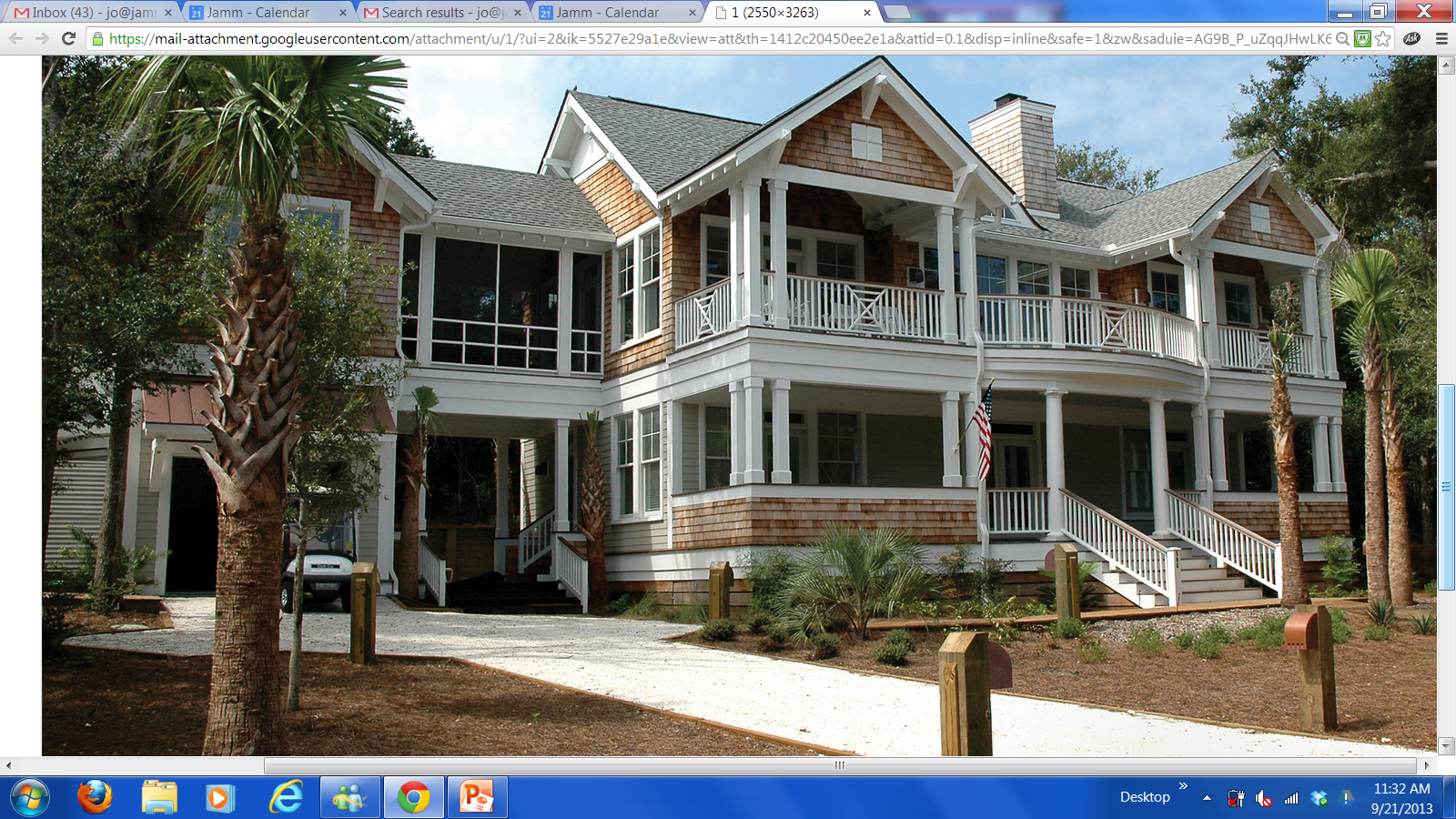 Chapter 20
Basic Real Estate Investment
Appreciation

increase in value of property
combination of inflation and market demand for a certain type, and location, of a property
not certain but a staple of real estate market
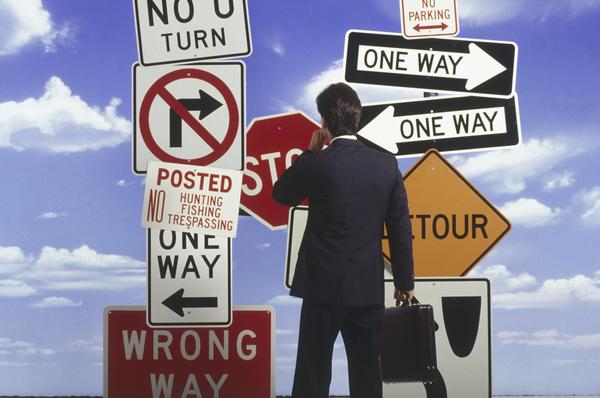 © OnCourse Learning
13
Basic Real Estate Investment


Tax-related benefits

 The tax benefits of an investment property exceed those of the personal residence.
Investor has more “write offs”
© OnCourse Learning
14
Basic Real Estate Investment

Tax-related benefits

Investor can write off:

Property taxes
Mortgage interest
Operating expenses (repair and maintenance costs)
Utilities
Supplies
© OnCourse Learning
15
Basic Real Estate Investment

Tax-related benefits

Investor can also write off:

Mileage
Management gees
Professional fees
Depreciation
Any other reasonable expenses for efficient operation of investment
© OnCourse Learning
16